African Empires
Unit 3 Notes (Pg. 6 – 7)
Ancient Africa
Archaeologists have discovered evidence that Africa was home of the earliest modern people (i.e. Egypt) 
The Sahara (today’s largest desert) dried out due to climate change. This forced people to migrate into western & southern Africa (as well as other parts of the world). This process is called desertification. 
The terrain of the rainforest and deserts in Africa, made it hard to cross.
The most populated vegetation region in Africa is the savannah.
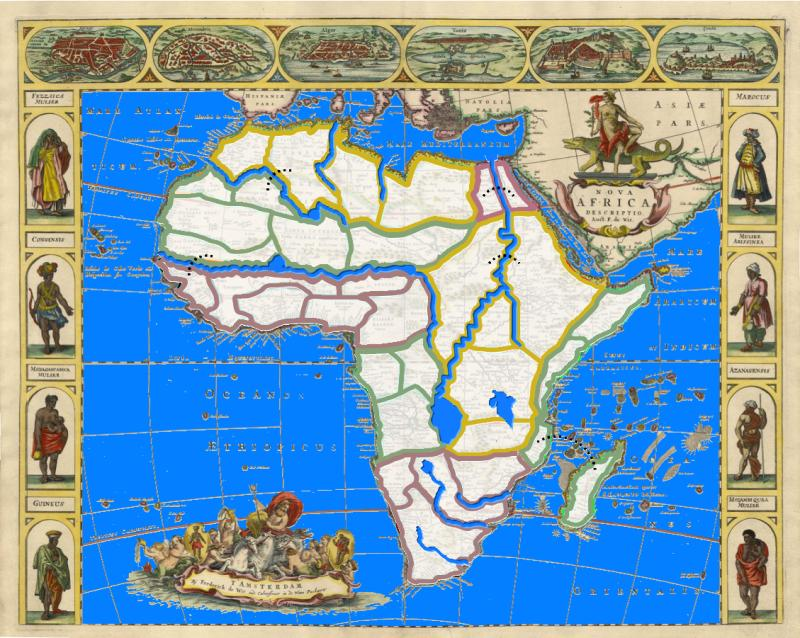 Medieval Africa
Centuries after Africa’s ancient civilizations fell (this includes Egypt, Nubia, & even Rome), Muslim Arabs invaded North Africa, occupying its cities & spreading Islam.
Bantu is a root language used by scholars to understand early African migration patterns. 
Before the middle ages, trade & farming led to the development of cities (such as Ghana, Nigeria, & Senegal).
Migration helped spread ideas and skills, such as farming, ironworking, and domesticating animals. 
Farming resulted in the production of surplus food, which led to trade
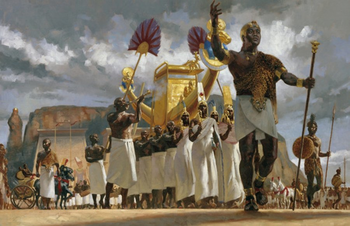 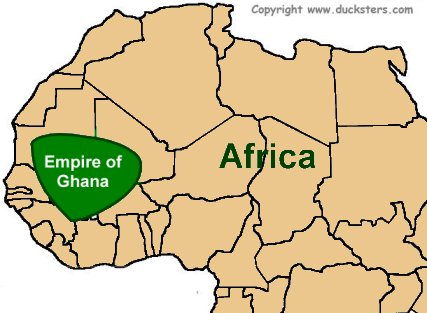 African Empires
Control of gold & salt trade made Ghana (“the land of gold”) a powerful & splendorous West African kingdom.
Ghana grew prosperous, trading cities developed, new ideas about government were introduced. 
Like much of Europe & the Middle East, Islam became one of Africa’s major religions.
By 1235 A.D., a rising new kingdom known as Mali seized control of Ghana. Its leader, Muslim Mansa Musa, is thought of as one of Africa’s greatest kings.
Mansa Musa expanded the kingdom, worked to ensure peace and order, based his system of justice on the Quran, forged ties with other Muslim lands, and promoted Islamic education.
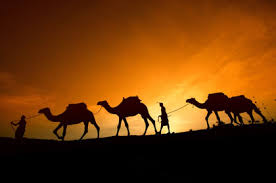